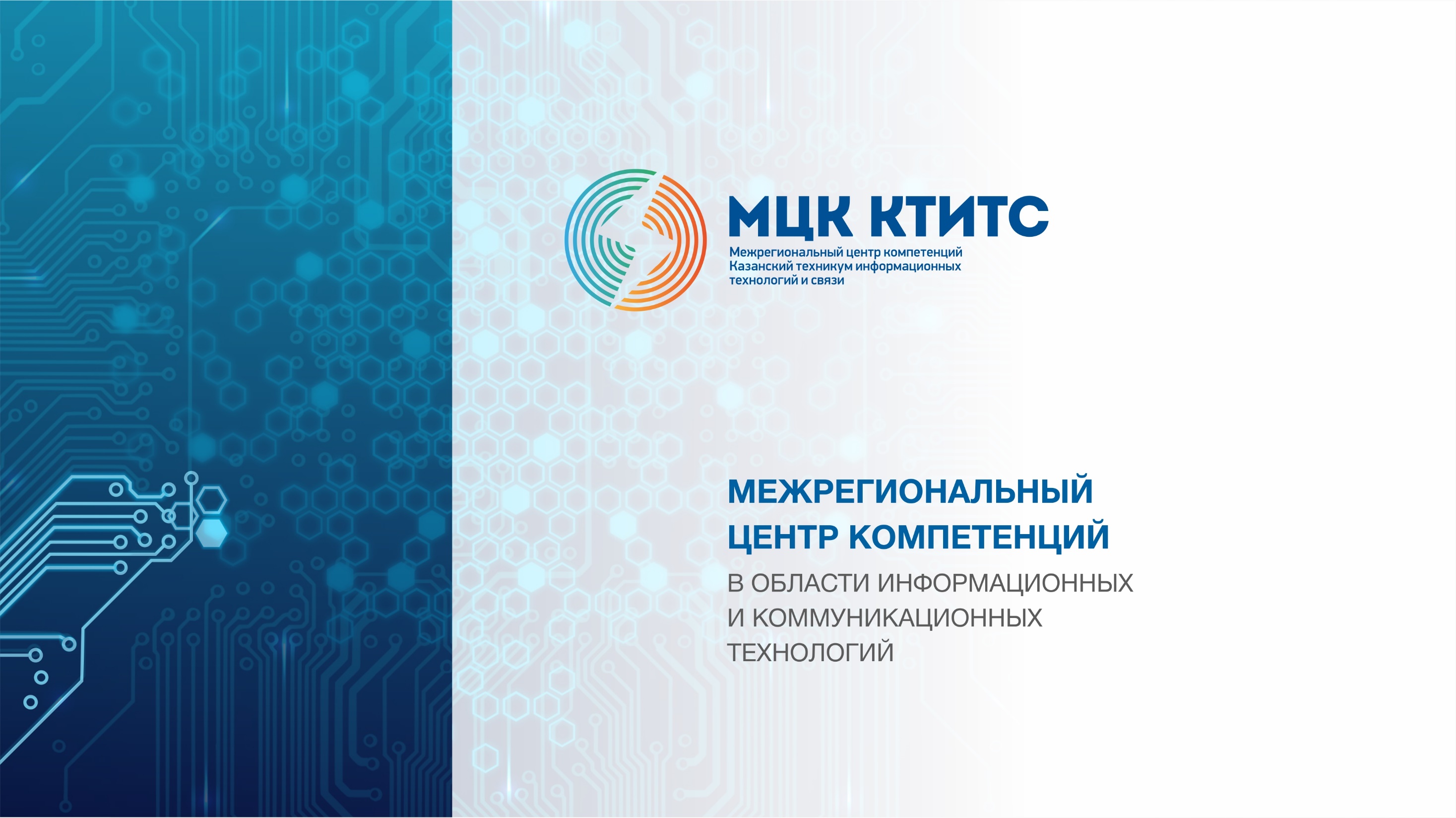 ПОДГОТОВКА СПЕЦИАЛИСТОВ СРЕДНЕГО ЗВЕНА ПОД ЗАПРОСЫ ИТ-ИНДУСТРИИ
Рамазанова Дамира Акмаловна – заместитель директора по НПИД ГАПОУ «МЦК-КТИТС», заместитель председателя ФУМО СПО по УГ 09.00.00
[Speaker Notes: МЦК КТИТС один из старейших техникумов Республики Татарстан, в этом году ему исполняется 85 лет. На сегодняшний день это одно из ведущих образовательных учреждений в области ИТ, имеющее большой потенциал.]
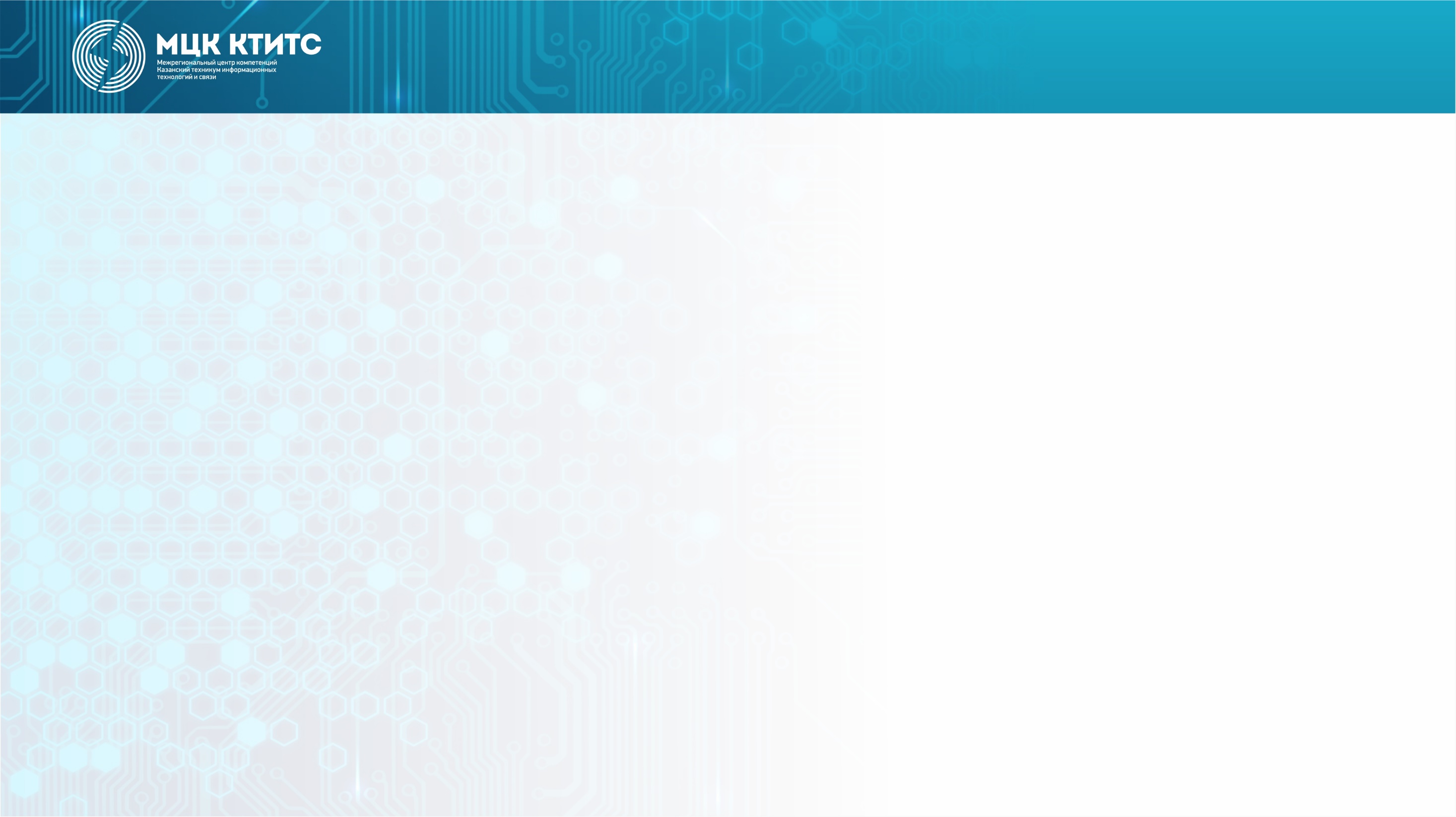 Сотрудничество МЦК-КТИТС с компанией 1С
09.02.03 Программирование в компьютерных системах
1С: Бухучет
1С: Склад
1С: Предприятие
Подготовка участников к чемпионатам по стандартам WS
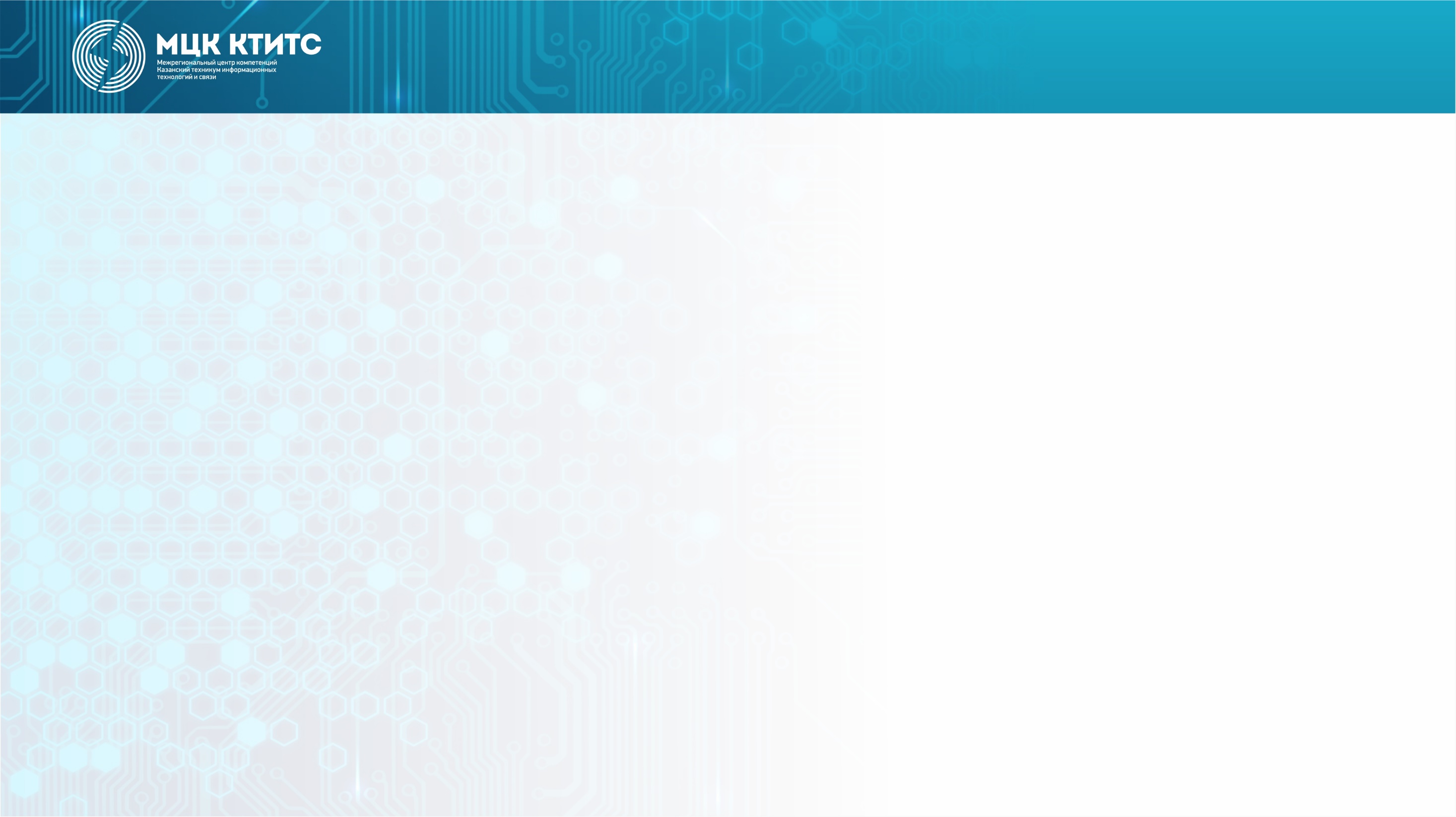 Мониторинг спроса выпускников
«МЦК-КТИТС»
Мониторинг трудоустройства выпускников
«МЦК-КТИТС»
Сведения AR агентств
СИСТЕМНАЯ ПОДГОТОВКА, А НЕ РАЗОВЫЕ МЕРОПРИЯТИЯ
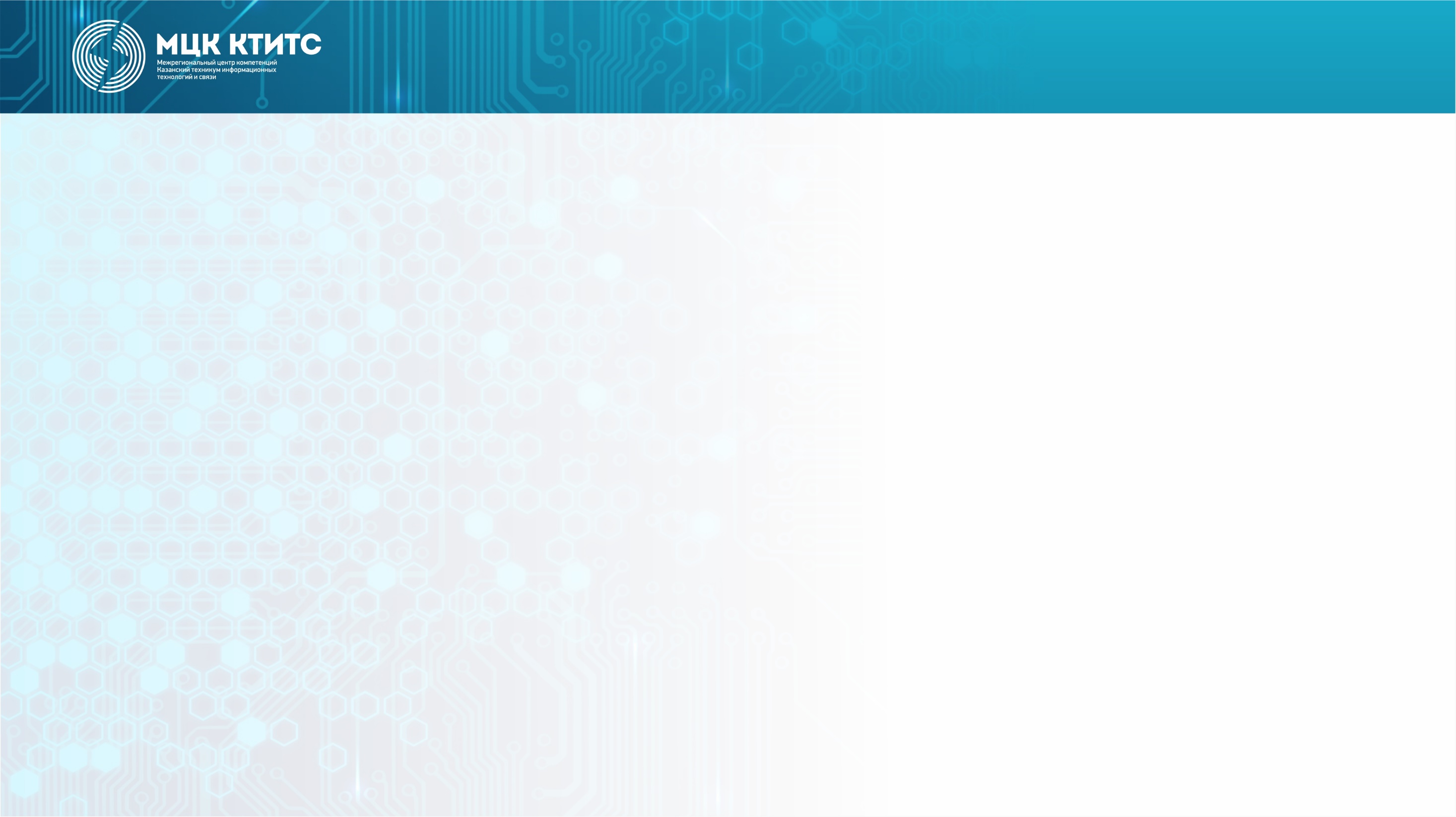 ФГОС 09.02.07 «Информационные системы и программирование»Профессиональные модули
СРЕДА .NET
СРЕДА 1C: ПРЕДПРИЯТИЕ
Разработка модулей программного обеспечения для компьютерных систем
Осуществление интеграции программных модулей
Ревьюирование программных продуктов
Сопровождение и обслуживание программного обеспечения компьютерных систем
СПЕЦИАЛИСТ ПО ИНФОРМАЦИОННЫМ СИСТЕМАМ
Проектирование и разработка информационных систем
ПРОГРАММИСТ
Сопровождение информационных систем
Соадминистрирование баз данных и серверов
Разработка дизайна веб-приложений
Проектирование, разработка и оптимизация веб-приложений
Администрирование информационных ресурсов
Разработка, администрирование и защита баз данных
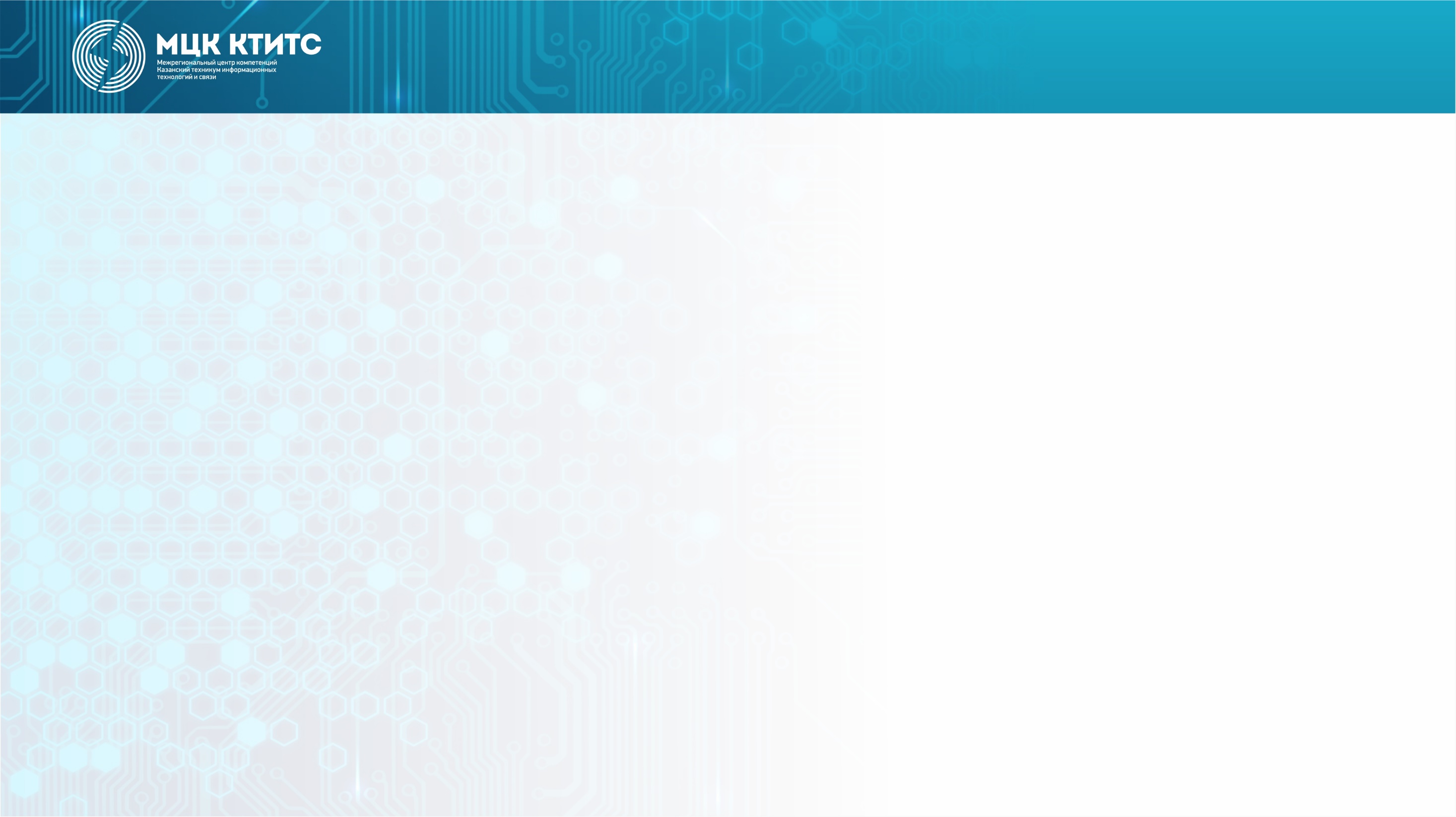 Дорожная карта
Разработка учебного плана подготовки специалистов по информационным системам – IV квартал 2018 года 
Разработка образовательной программы подготовки специалистов по информационным системам - I квартал 2019 года 
Экспертиза образовательной программы Приволжский федеральный университет, Московский государственный машиностроительный университет  – май 2019 года 
Прием студентов по обновленной программе подготовки 09.02.07 Информационные системы и программирование Квалификация  - Специалист по информационным системам  - июнь –август 2019 года 
Апробация образовательной программы 2019 – 2022 годы
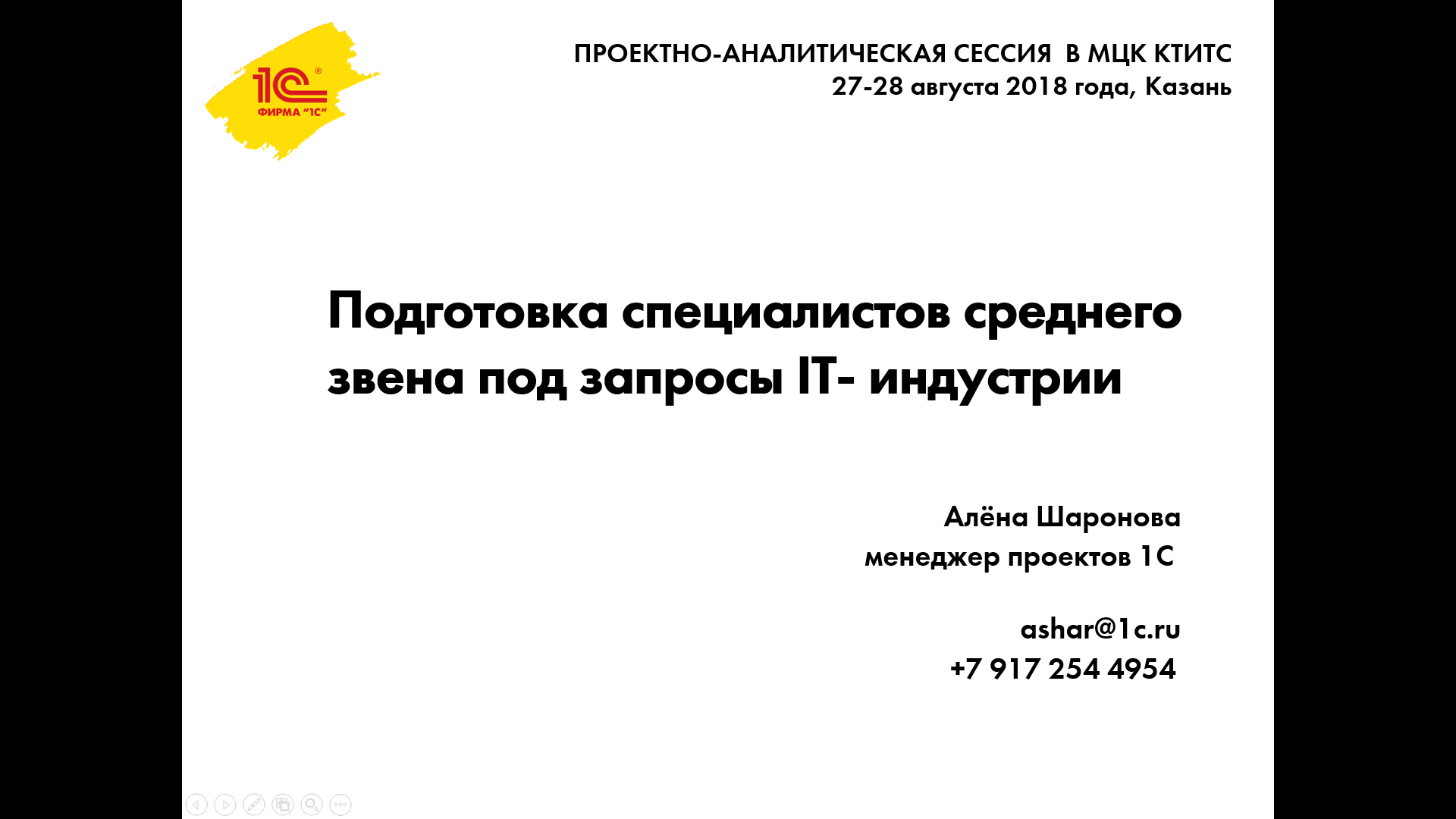 МЕЖРЕГИОНАЛЬНЫЙ ЦЕНТР КОМПЕТЕНЦИЙ-КАЗАНСКИЙ ТЕХНИКУМ ИНФОРМАЦИОННЫХ ТЕХНОЛОГИЙ И СВЯЗИ
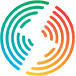